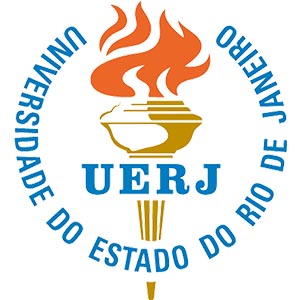 Universidade Estadual do Rio de Janeiro
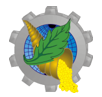 Faculdade de Ciências Econômicas
Disciplina: Economia de Empresas – Outros Exercícios
Prof.: Antonio Carlos Assumpção
Doutor em Economia – UFF
Site: acjassumpcao.com
Prof.: Antonio Carlos Assumpção
Exercício 1 - VPL da Big Oil (Mais uma vez)
A Big Oil produz petróleo do tipo brent no mar do norte e pretende realizar um novo investimento, adquirindo uma nova plataforma de petróleo. Um detalhado estudo indica que:
o investimento inicial envolve custos no valor de US$ 2 milhões;
a depreciação, utilizando o método linear, considera 20 anos de vida útil do projeto, com valor residual estimado igual a zero; 
as vendas incrementais foram estimadas em US$ 600.000 por ano, com um acréscimo nos custos operacionais de US$ 400.000;
a alíquota corporativa é igual a 35%.
VPL da Big Oil
Para o cálculo da taxa de desconto, a Big Oil considerou: 
o capital de terceiros possui valor de mercado de US$486.000; 
as ações ordinárias possuem um valor de mercado de US$1.514.000 milhões; 
a empresa paga 9% de juros por novas dívidas, via emissão de debêntures; 
o beta da big Oil é 0,85; 
o prêmio de risco esperado de mercado é 9%;
a taxa de juros livre de risco é igual a 6%.
O projeto deve ser implementado?
Calcule o VPL e a TIR utilizando o excel e justifique sua resposta.

Qual o payback descontado do projeto? Qual a sua importância?

Para calcular o FCL do projeto a Big Oil teve que estimar os custos operacionais do projeto e o acréscimo de receita, que depende do acréscimo nas vendas e do preço. Notem a importância dos nossos próximos passos para melhorar o resultado do VPL:
custos de produção.
determinação do preço (claro, nesse caso específico, a firma é tomadora de preço; trata-se de uma commodity).
Fluxos de Caixa Líquidos Incrementais (FCLs)
(I)
A variação no Lucro Líquido é igual a diferença no Lucro Líquido Antes do Imposto de Renda (DLAIR) vezes (1–T), onde T é a alíquota de imposto corporativo.
(II)
O DLAIR é a diferença receitas (DR) menos a diferença nos custos operacionais (DC) e na depreciação (DD).
(III)
Substituindo (III) em (II), temos:
(IV)
Finalmente, substituindo (IV) em (I), temos:
(V)
Logo, temos...
Depreciação ao Ano: US$2.000.000/20 = US$ 100.000.
Vendas Incrementais Menos Custos: US$ 600.000 – US$ 400.000 = US$200.000
A alíquota corporativa é igual a 35%.
Custo do Capital de Terceiros
Custo do Capital Próprio
Proporções de Capital Próprio e de Terceiros Utilizadas
As proporções de capital próprio e de terceiros são calculadas a partir de seus valores de mercado: 75,7% e 24,3%.
Estimativa de Fluxo de Caixa: Hamilton Beach/Proctor-Silex
Logo, o VPL é dado por:
Exercício 2
A oferta de qualquer bem ou serviço depende da diferença entre o preço e o custo de produção. No caso de um recurso natural esgotável, como o petróleo, devemos considerar a decisão de ofertar mais no presente ou não, considerando diversos fatores. Caso a taxa real de juros diminua, qual deve ser o comportamento do preço? Tal movimento determinará um novo equilíbrio? Como? O monopolista conserva mais os recursos esgotáveis do que uma indústria competitiva (Dica: considere a formação do preço nos dois mercados)? (2 pontos)
Alguns recursos naturais, como carvão, petróleo bruto, gás natural e manganês levam dezenas de milhares de anos para se formarem.
Embora limitados e fixos no sentido geológico, uma exploração mais intensa e o desenvolvimento desencadeado pela alta dos preços podem ajudar a localizar mais recursos antes de sua exaustão.

Já que não existe uma forma de um recurso não renovável se regenerar sozinho, o único motivo para esperar e não extrair imediatamente carvão, petróleo ou gás natural é o detentor dos recursos imaginar que o preço vai aumentar no futuro.
Claro, isso depende das condições de demanda e oferta.
Sejam:
PT = previsão para o preço no momento T;
P0 = preço atual;
r = taxa real de juros ajustada para o risco.
Sejam:
P0 = $100
r = 10%
T = 2
Claro, a decisão de extrair ou não no momento presente depende da comparação dos lucros. Portanto, imagine P como o preço já descontado do custo (ou um custo constante ao longo do tempo).
Utilizando capitalização contínua, podemos calcular o preço atual do recurso não renovável: preço esperado trazido a valor presente.
Interpretando T como tempo de exaustão do recurso natural (considerando a taxa de uso atual), um aumento em T reduz o preço atual.

Aumento de novos campos de petróleo/aumento das reservas comprovadas.
Maior dependência do recurso, consequentemente uma taxa de uso mais rápida, reduz T. Com isso, o preço atual aumenta.
Um preço “suficientemente” alto funciona como indutor de maiores investimentos em fontes alternativas → aumenta o retorno do investimento em P&D.
E a redução da taxa de juros?
Reduz a oferta atual → vende hoje por $100 e transforma este valor em $100 em t+1 (supondo uma taxa de juros de 10%).
Se a taxa de juros fosse 20%, os $100 seriam transformados em $120.

Adicionalmente, a menor taxa real de juros deve “aquecer” a economia, aumentando a demanda por petróleo.

Os dois fatores devem contribuir para o aumento no preço.
Conforme o preço sobe a quantidade ofertada aumenta, reequilibrando o mercado.

No monopólio a demanda pelo bem é mais inelástica (Por que?), fazendo com que o preço seja maior que o preço que seria cobrado em um mercado concorrencial. Isto deve contribuir para a conservação dos recursos esgotáveis.
Outros Exercícios da Lista 2
Um artigo recente publicado na Business Week afirmava o seguinte: “Durante a recente queda nas vendas de automóveis, a GM, a Ford, e a Chrysler decidiram que era mais econômico vender automóveis para as locadoras com prejuízo do que despedir funcionários. Isto porque é caro fechar e abrir fábricas, em parte porque a negociação sindical atual prevê a obrigatoriedade das empresas pagarem salários a muitos trabalhadores, mesmo que estes não estejam trabalhando”.
Quando o artigo menciona a venda de carros com prejuízos, está se referindo ao lucro contábil ou econômico? Explique brevemente como eles se distinguem neste caso.
O artigo se refere ao lucro contábil.

A questão se resume a: caso o prejuízo de vender automóveis seja menor que a alternativa, ou seja, menor que o prejuízo decorrente de encerrar as atividades, as empresas devem continuar produzindo.
Uma refinaria de petróleo é composta de diferentes unidades de equipamento de processamento, cada qual com diferentes capacidades de fracionamento do petróleo cru, com alto teor de enxofre, em produtos finais. O processo produtivo dessa refinaria é tal que o custo marginal do processamento de gasolina é constante até um certo ponto, desde que uma unidade de destilação básica esteja sendo alimentada por petróleo cru. Entretanto, à medida que a capacidade desta unidade se esgota, o volume de petróleo cru que pode ser processado no curto prazo se revela limitado. O custo marginal de processamento da gasolina é também constante até um determinado limite de capacidade, quando o petróleo cru passa por uma unidade mais sofisticada de hidrocraqueamento. Elabore o gráfico do custo marginal da produção de gasolina, quando são utilizadas uma unidade de destilação básica e uma unidade de hidrocraqueamento.
Quando o petróleo é extraído, ele vem cheio de impurezas, que são então separadas por meio de processos físicos. 
Por exemplo, a decantação é utilizada para separar o petróleo da água salgada. 
Visto que a água é mais densa que o petróleo, ela fica na parte de baixo e o petróleo fica na parte de cima, podendo ser separados. 
Utiliza-se também da filtração para remover impurezas maiores, tais como areia, argila e pedaços de rochas.

O petróleo é composto por uma mistura complexa de hidrocarbonetos, por isso, ele é enviado para as refinarias a fim de que seus componentes sejam separados e tenham um melhor aproveitamento.
O primeiro método utilizado para isso é a destilação fracionada (que é um método de refino), que se baseia na diferença das faixas das temperaturas de ebulição das frações do petróleo.
O próximo processo de refino do petróleo é a destilação a vácuo.

A terceira etapa é o craqueamento térmico ou craqueamento catalítico do petróleo. 
Os processos anteriores foram físicos, mas agora se usa um processo químico. Quebram-se moléculas mais longas em moléculas menores. Desse modo, transformam-se determinadas frações de menor interesse comercial em frações de maior interesse.
Por exemplo, o craqueamento permite transformar uma fração de querosene em uma fração de gasolina.
O craqueamento é muito importante para aumentar o aproveitamento do petróleo e para obter subprodutos que são usados como matérias-primas na produção de plásticos e borrachas.
A gasolina é atualmente a fração mais importante do petróleo. 
No processo de refinamento, é obtida uma porcentagem muito pequena (de 7% a 15%) de gasolina em relação ao barril de petróleo. O craqueamento soluciona esse problema, pois aumenta a quantidade e a qualidade da gasolina produzida. Ele ajuda a aumentar de 20% a 50% a quantidade de gasolina produzida por barril de petróleo.
A produção de gasolina envolve duas etapas: refino e crackeamento.  

Dado que o custo marginal de produção é constante até o limite de capacidade para ambos os processos, as curvas de custo marginal apresentam formato de “L” invertido.
O custo total marginal, CMgT, é a soma dos custos marginais dos dois processos, ou seja, CMgT = CMg1 + CMg2, onde CMg1 é o custo marginal da destilação (refino) até o limite de capacidade, Q1, e CMg2 é o custo marginal de refino até o limite de capacidade, Q2. 

O formato da curva de custo total marginal é horizontal até o menor limite de capacidade.  
Se o limite de capacidade da unidade de destilação (refino) for menor que o limite da unidade de hidrocraqueamento, o CMgT será vertical ao nível de Q1.  
Se o limite da unidade de hidrocraqueamento for menor que o limite da unidade de destilação, o CMgT será vertical ao nível de Q2.
CMg
CMg Total, quando limite de capacidade da unidade de destilação (refino) é menor que o limite da unidade de hidrocraqueamento.
CMgT
CMg2
CMg do crackeamento
CMg1
CMg do refino
Q
Q2
Q1
A taxa anual de extração de petróleo bruto dos EUA praticamente não mudou no período 2002-2012. Isso não aconteceu com a Arábia Saudita, cuja produção aumentou 33%. Explique o motivo, com especial atenção ao aumento dos preços de 2008.
Ao aumentar massivamente a produção de petróleo bruto entre 2004 e 2008, os sauditas tentavam manter a gasolina relativamente barata, tentando evitar a proliferação de fontes alternativas de energia.

No período compreendido entre janeiro de 2002 e julho de 2008, o preço do Brent cresceu 584% em valores nominais, passando de US$ 19,42/barril para US$ 132,72/barril. Nesse período, o barril de Brent alcançou, em 11 de julho de 2008, um pico de cotação diária de US$ 143,9/barril.
Motivo: forte “aquecimento” da economia mundial.